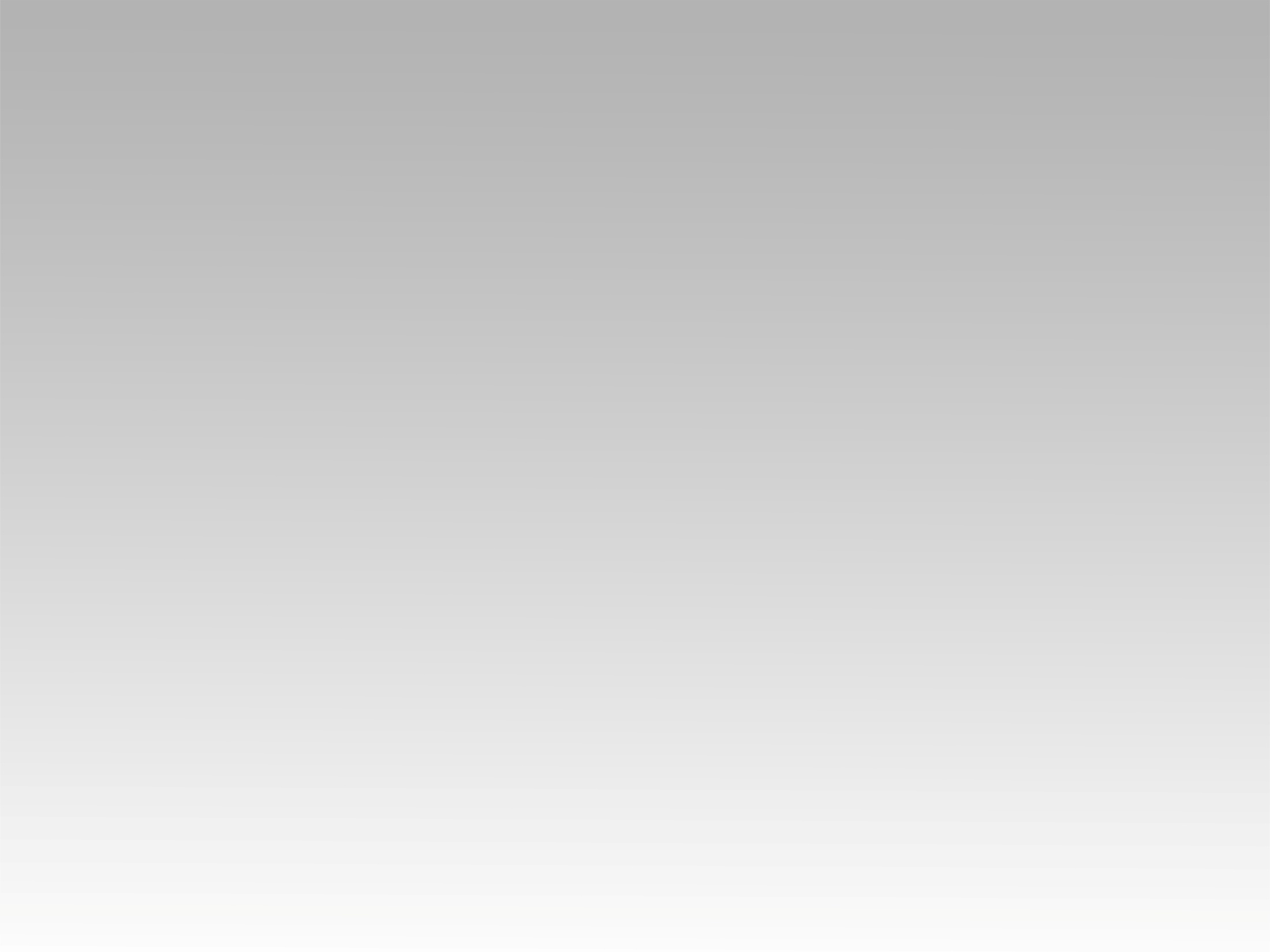 تـرنيــمة
هنخاف من ايه
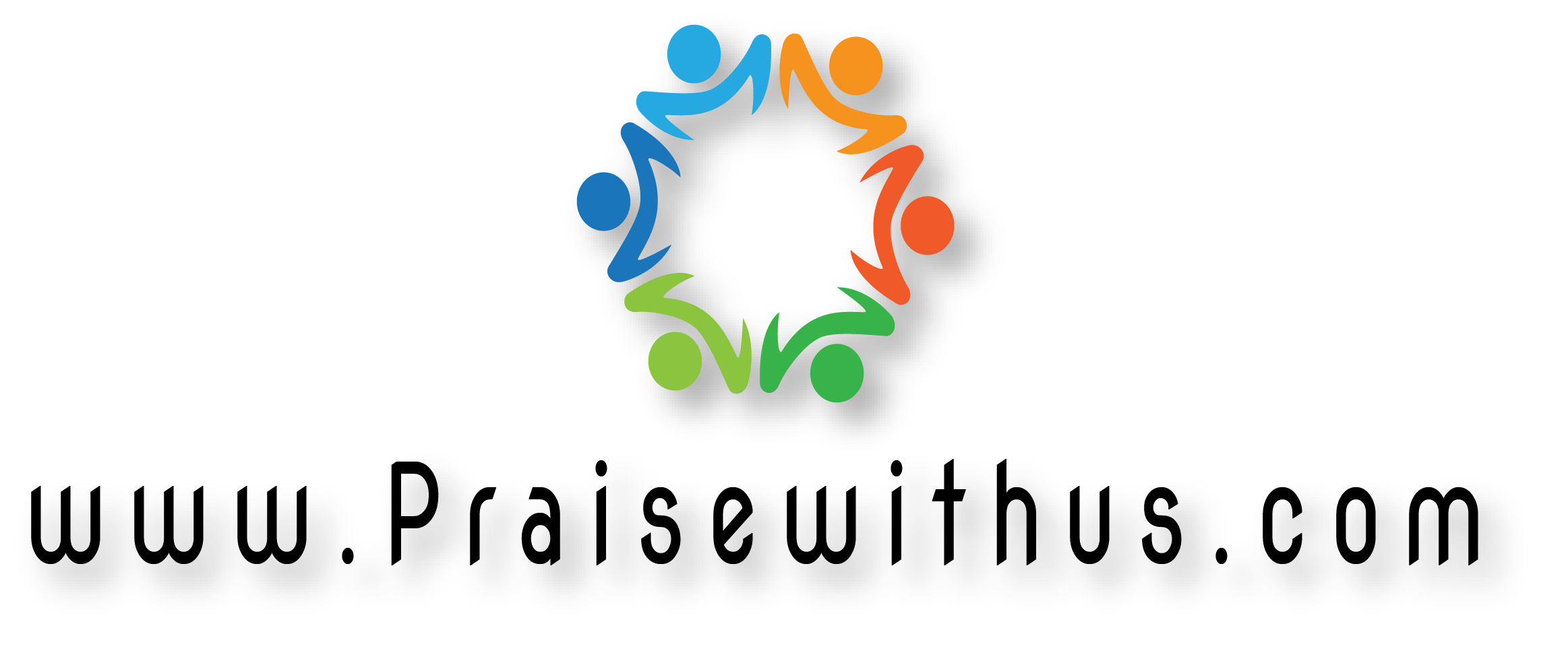 1- 
حوالينا أصوات كتير.. 
لكن فوقها إله قديرعالــــــــــــــــي..
موجود غير محدود
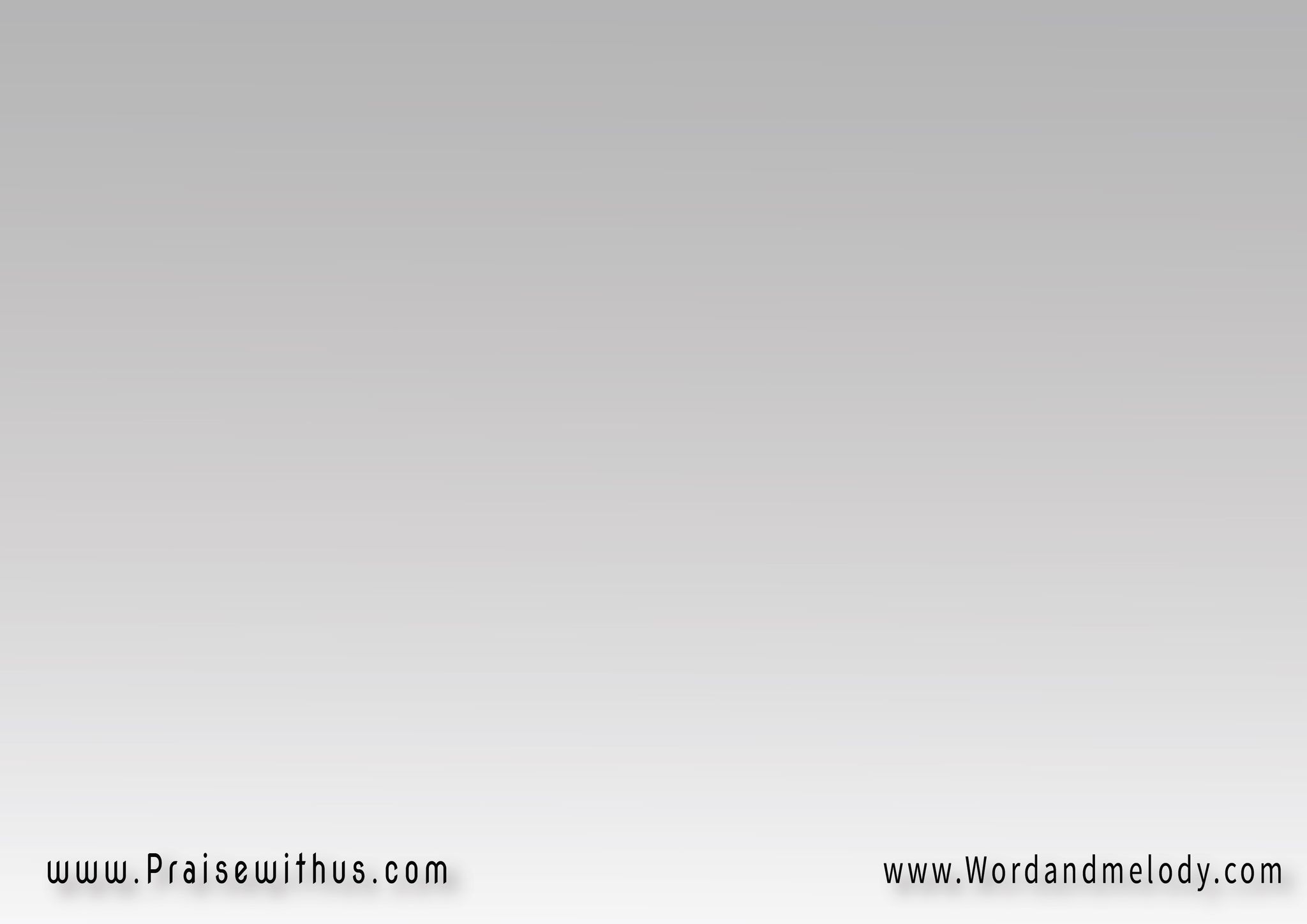 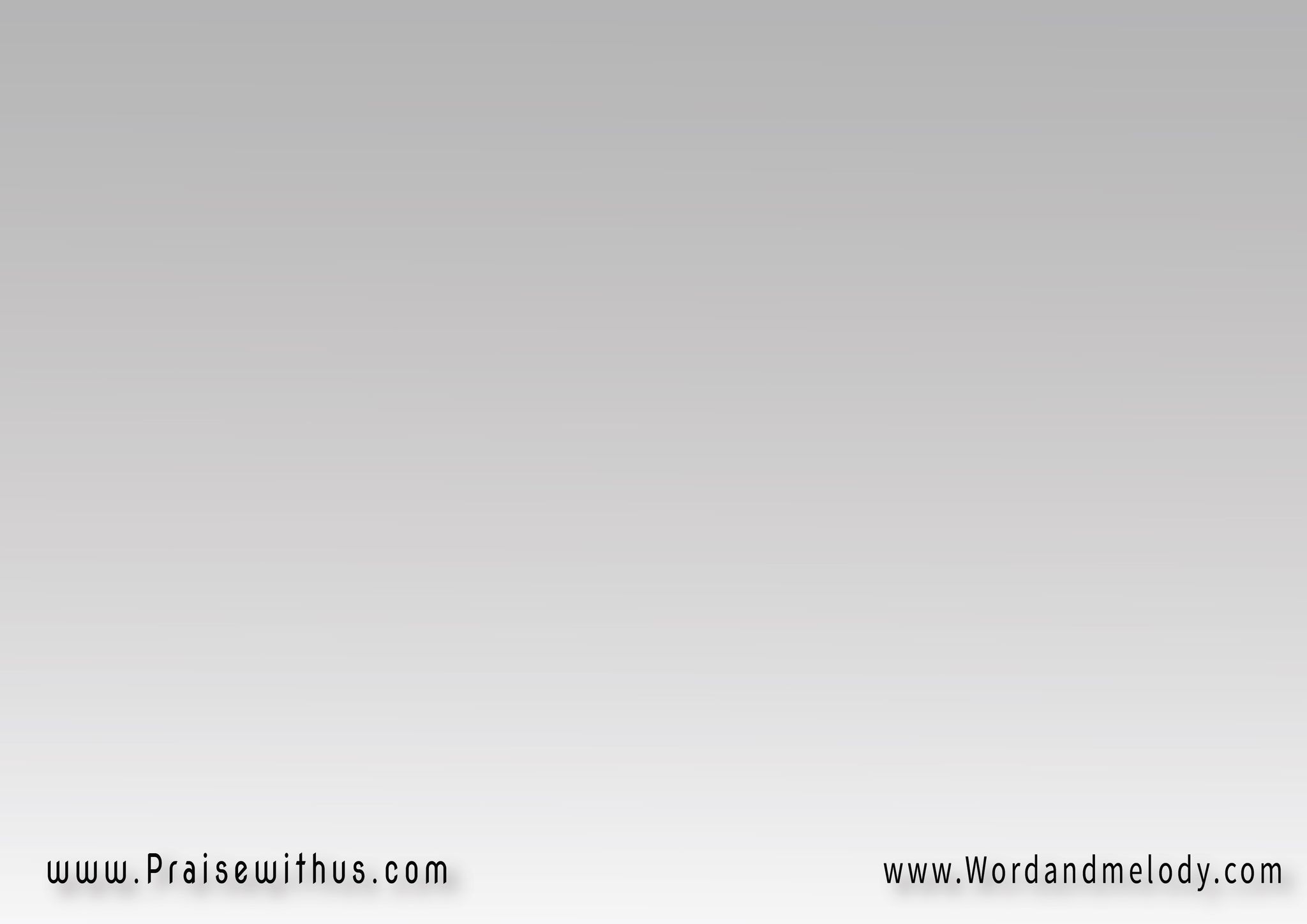 صوته أقوى من المياه.. 
ليه تسجد كل الجِباهويقـــــــــــــــول.. 
يكون.. فيكون(2)
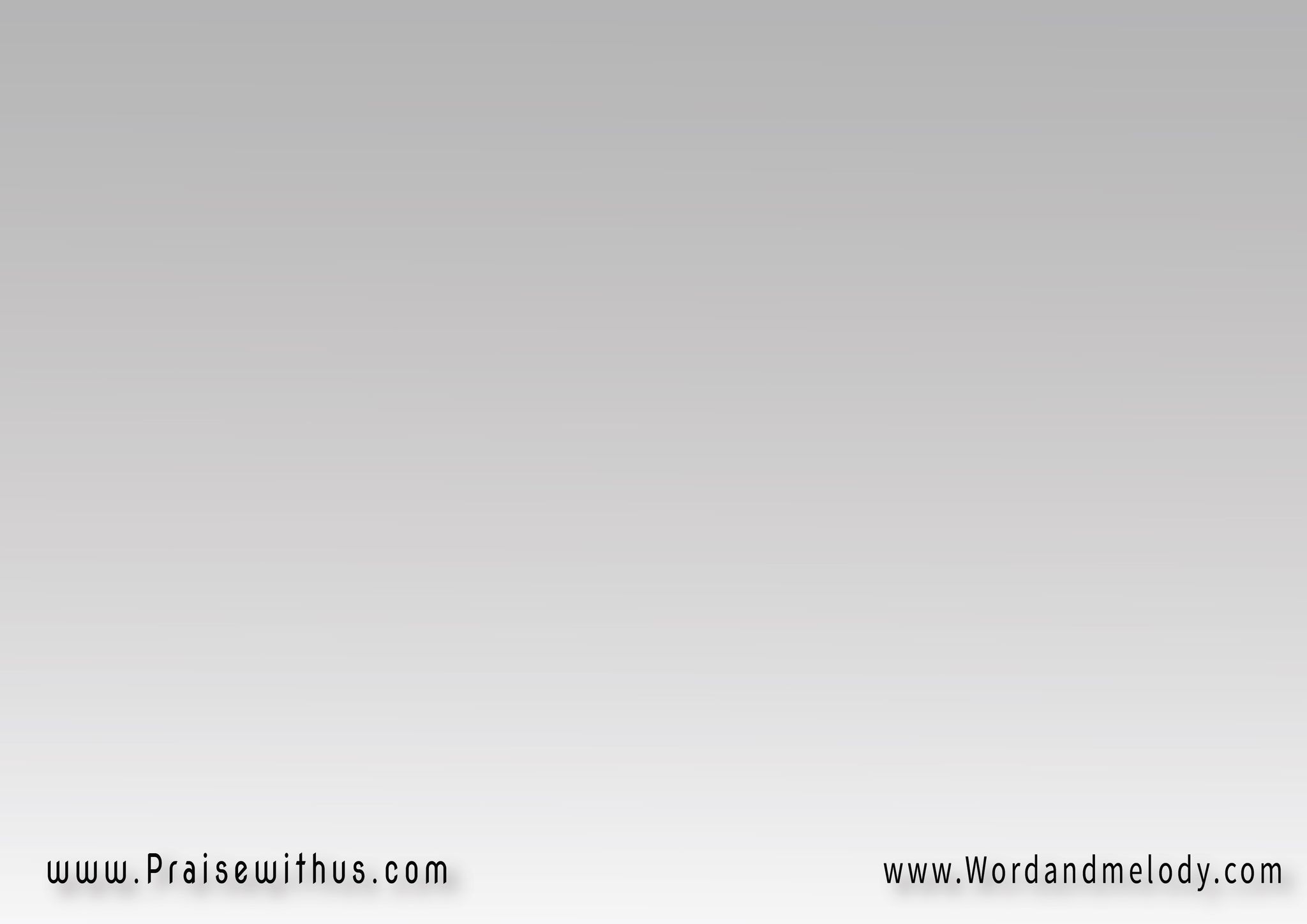 القرار: 
هنخاف من ايه.. 
و الرب بنفسه إللي حاميناهو معانا وساكن فينا.. 
طول الأيام
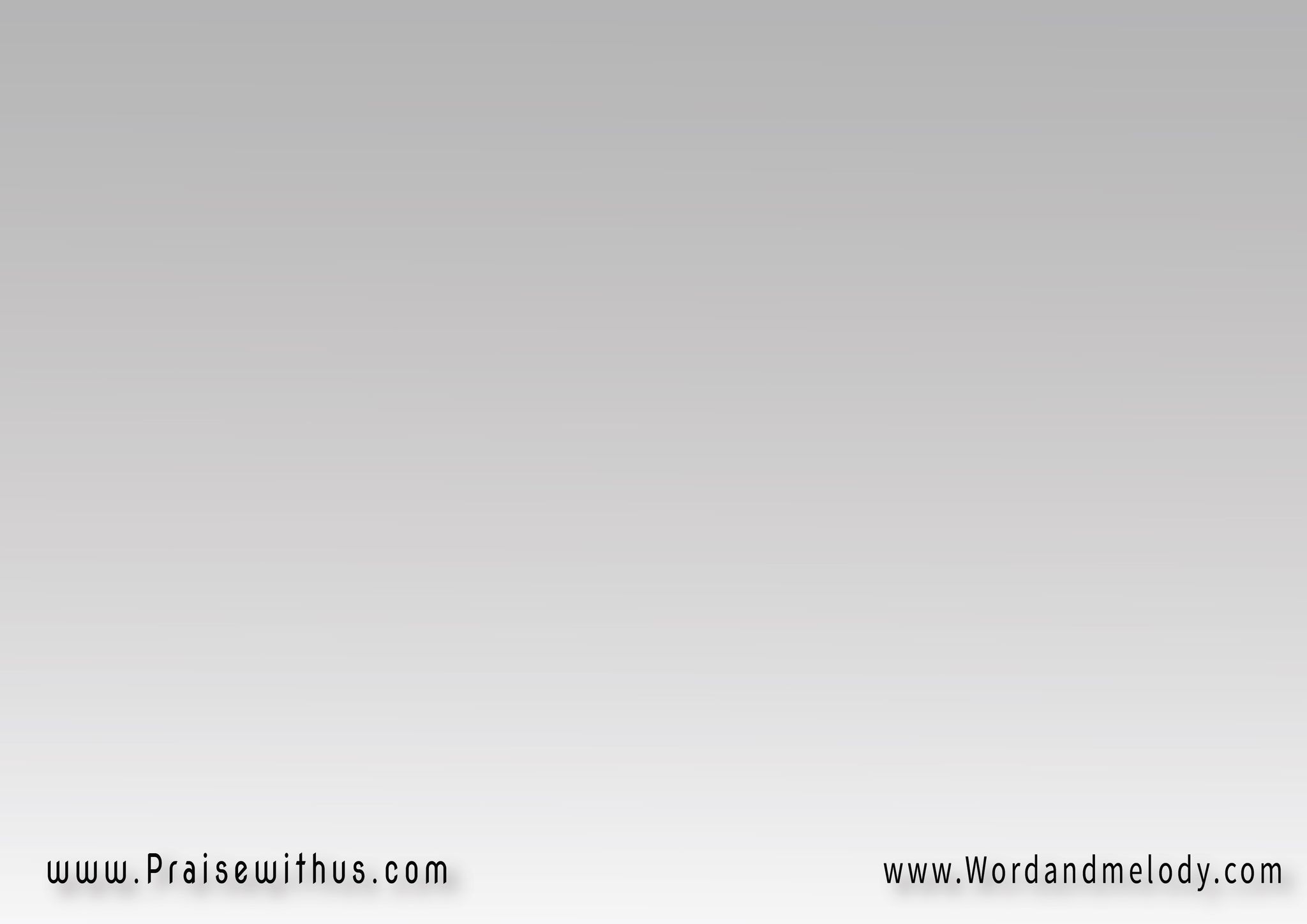 طب ليه بنخاف.. 
لا مرض ولا ضيق 
راح يفصلناعن حبه ده بأيده شايلنا.. ومالينا سلام (2)
2- 
رافعين راية الإيمان..
مهما أتحدانا العيانيهــــــــــــــــوه.. 
ليه كل.. السلطان
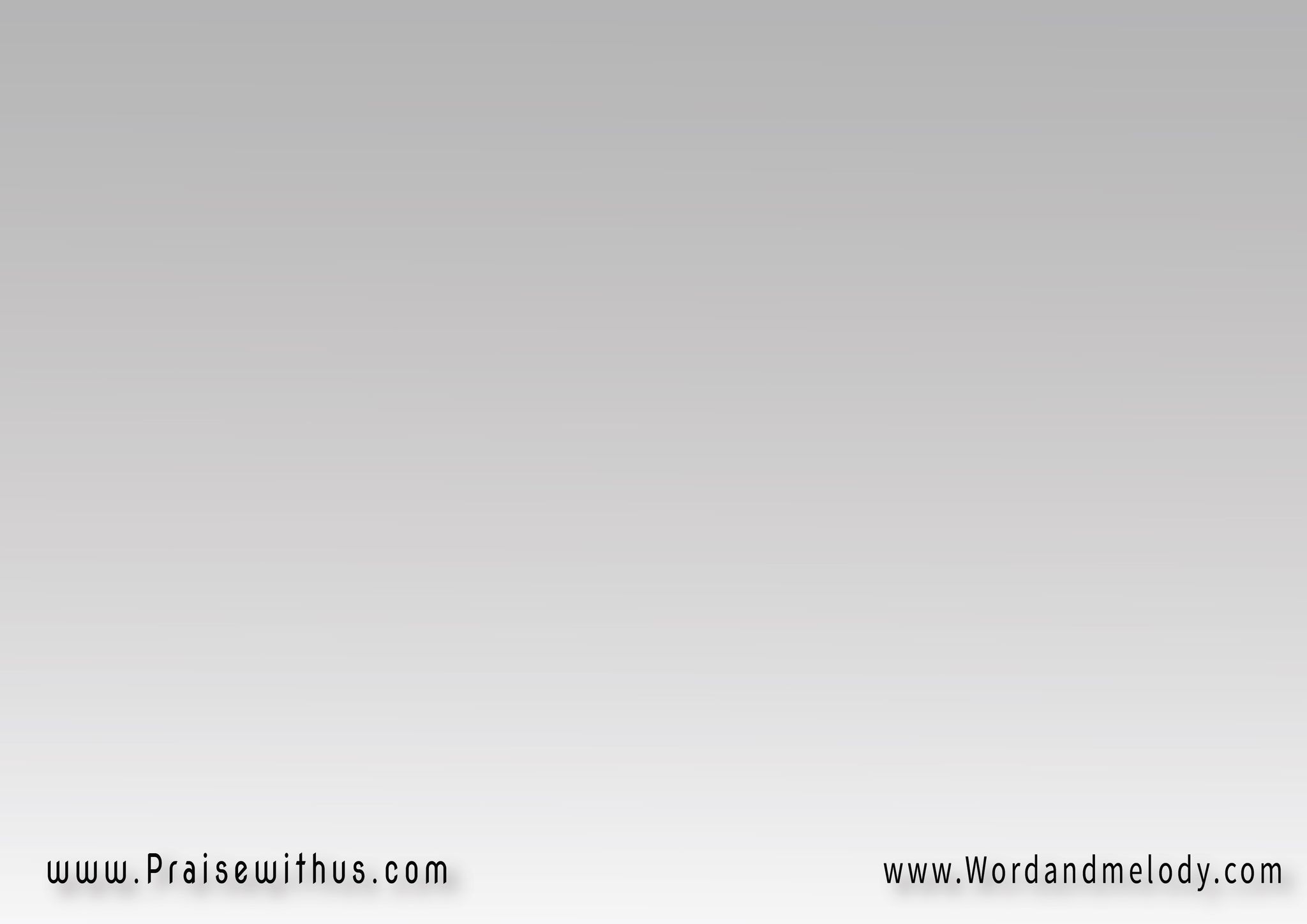 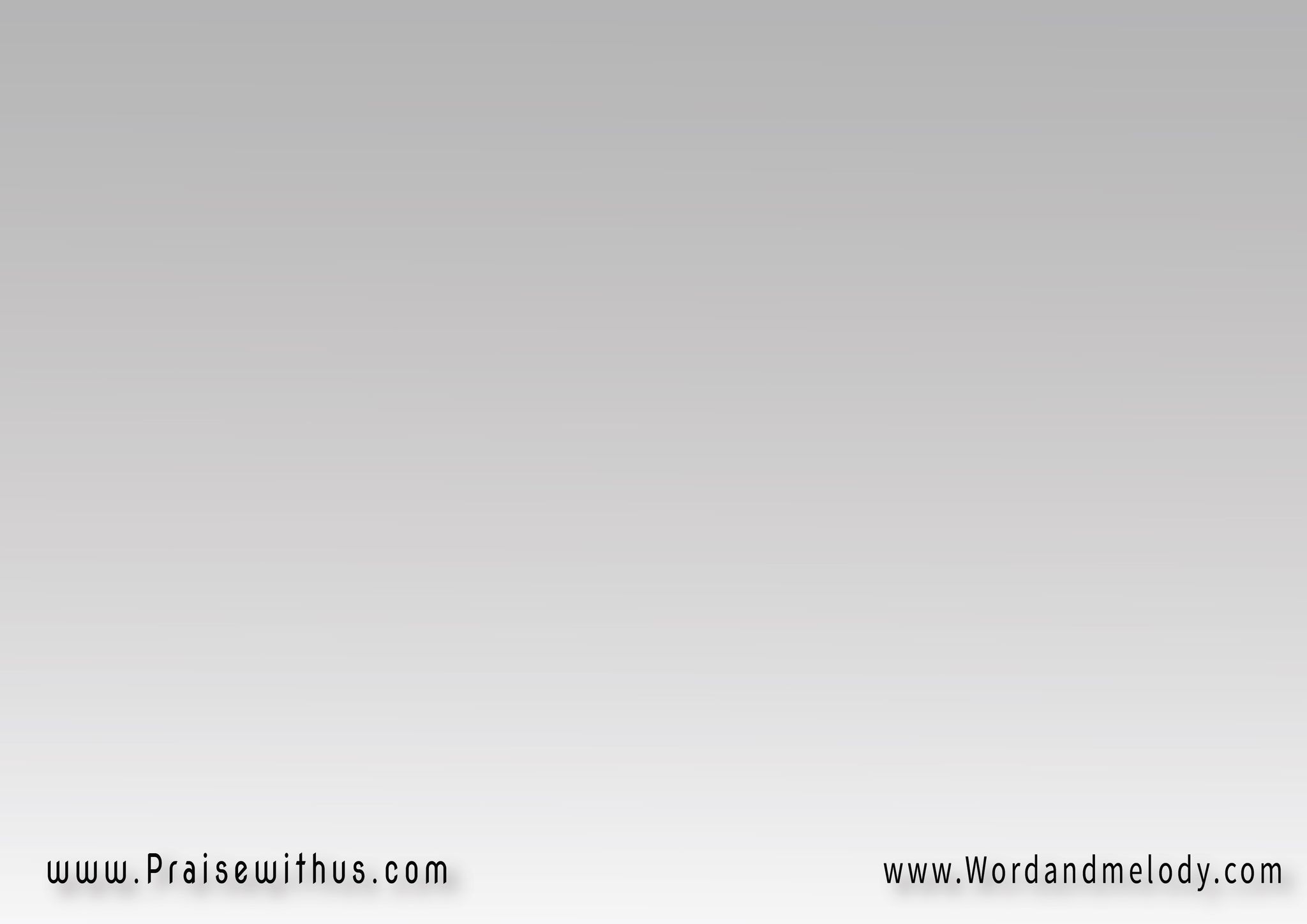 راح نطلق كلمات حياة.. وهانعلن يوجد إلهبينجـــــــــــــــي.. 
م الموت.. حَنَّان(2)
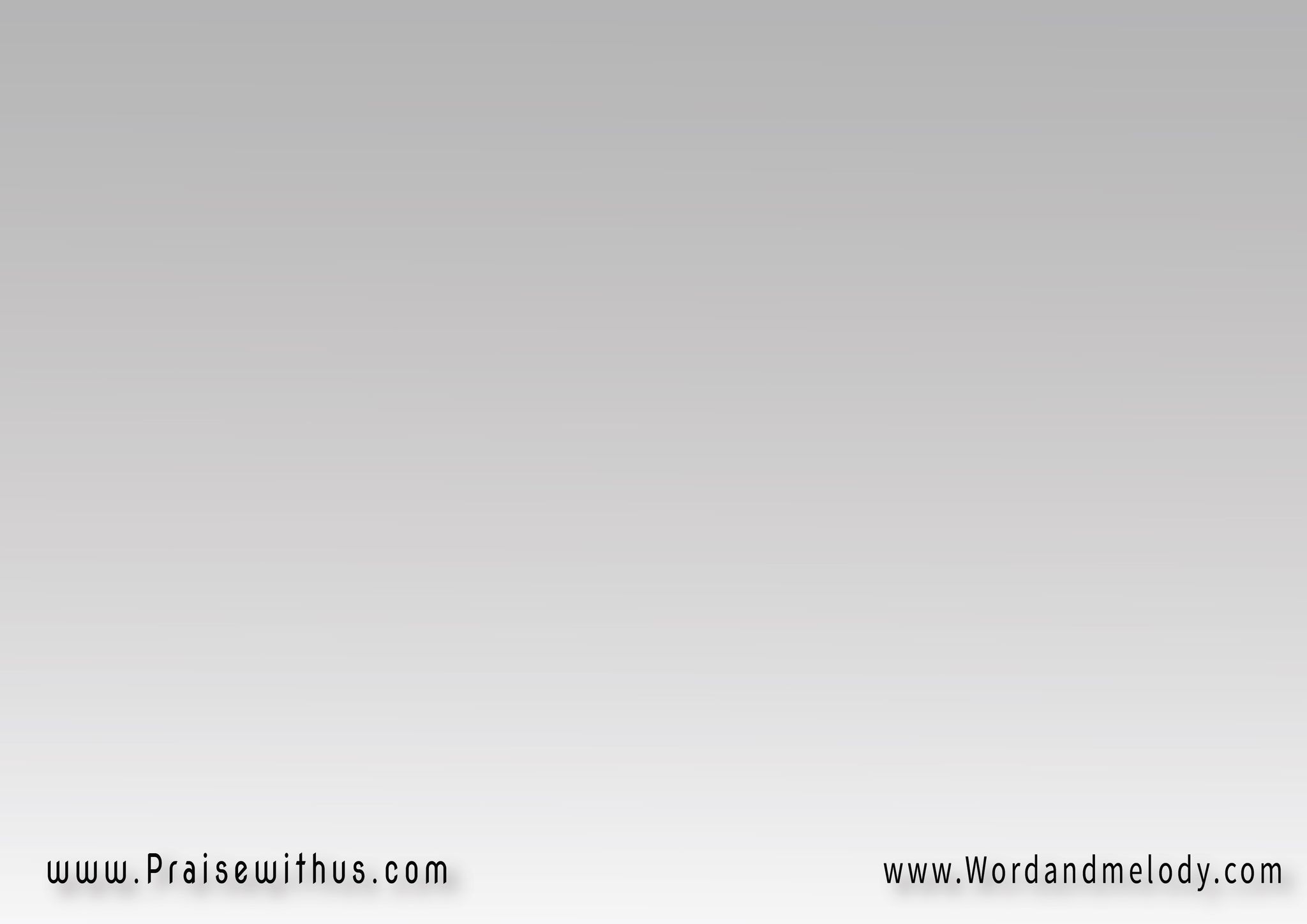 القرار: 
هنخاف من ايه.. 
و الرب بنفسه إللي حاميناهو معانا وساكن فينا.. 
طول الأيام
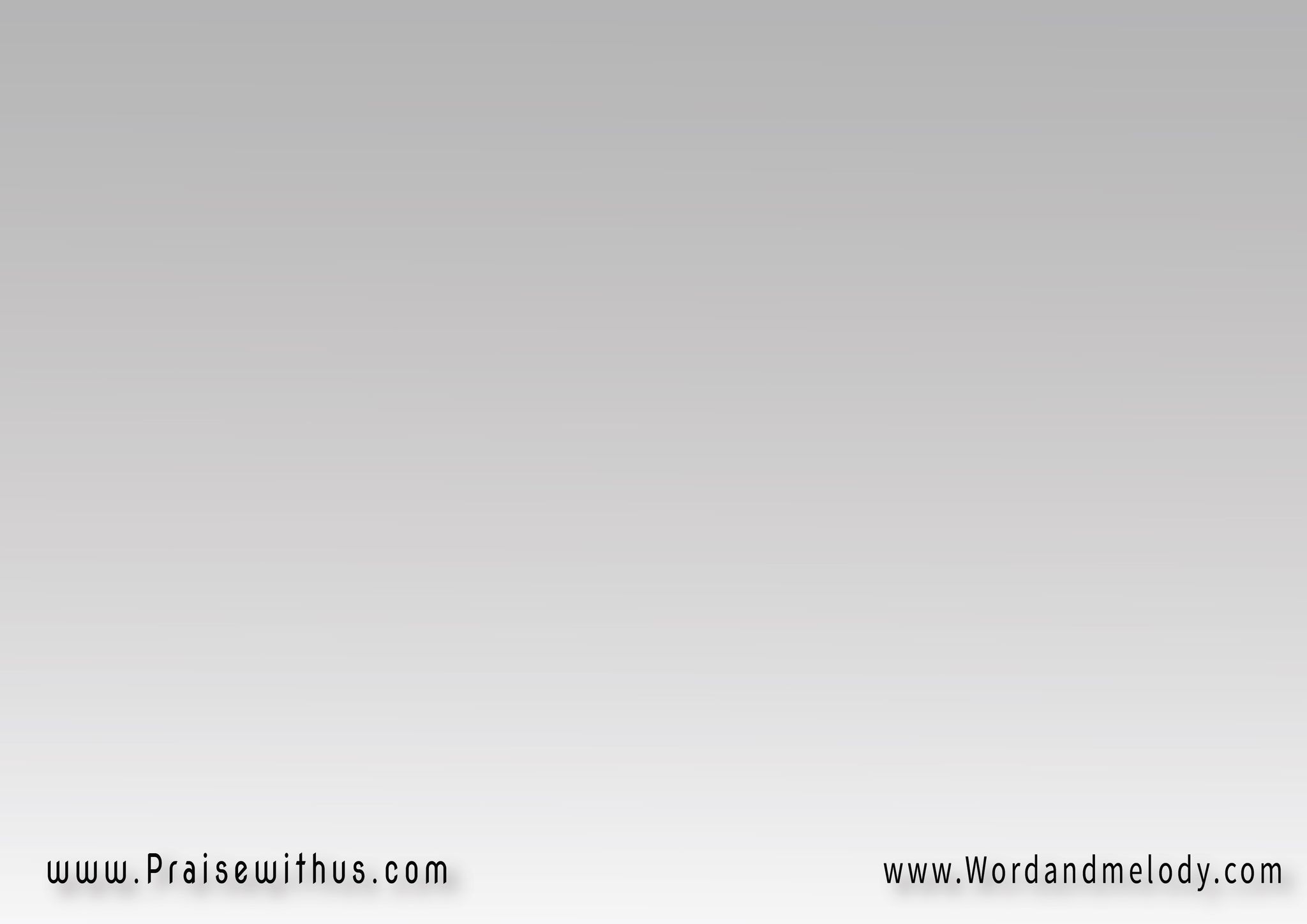 طب ليه بنخاف.. 
لا مرض ولا ضيق 
راح يفصلناعن حبه ده بأيده شايلنا.. ومالينا سلام (2)
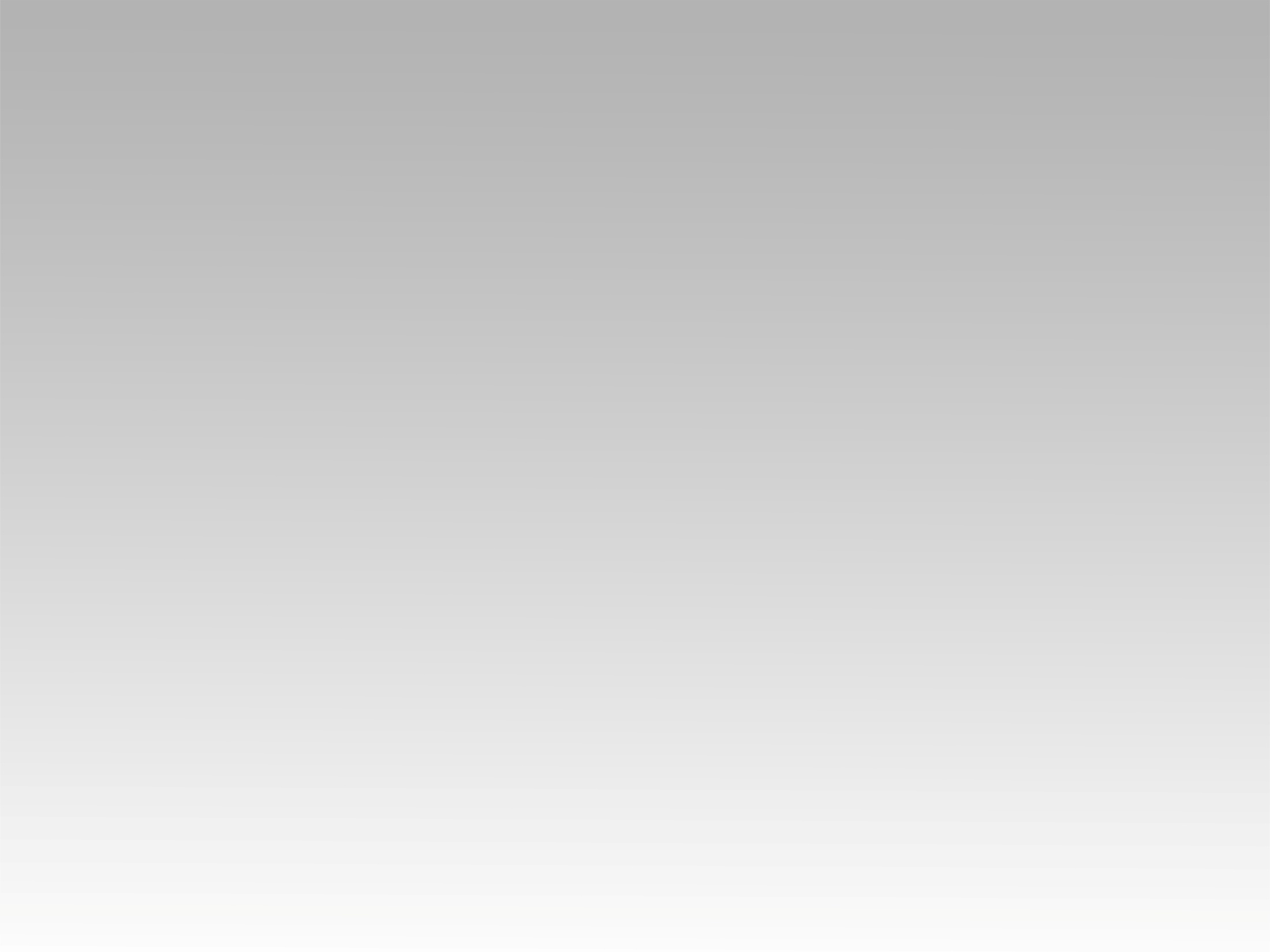 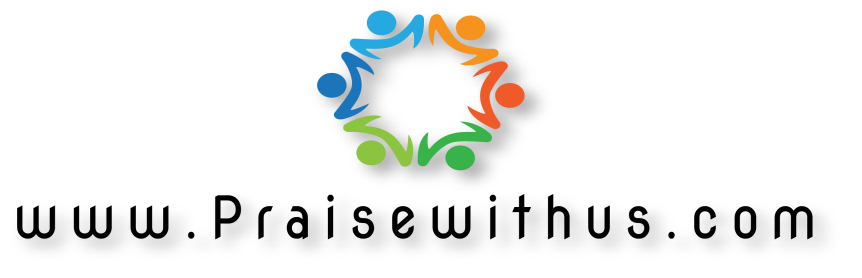